République algérienne démocratique et populaire
Ministère de l'enseignement supérieur
Université de Abdelhafid Boussouf-Mila
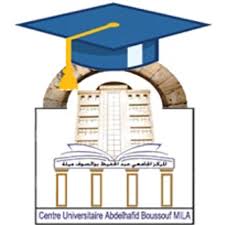 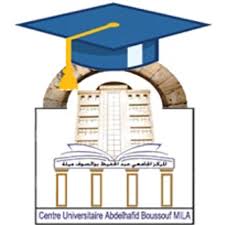 Faculté de sciences et Technologies
Département de sciences et techniques	 					Présenté par :
2eme année Master-structures                                                                                                         Dr. BELGHIAT Choayb
CHAPITRE II
Calcul plastique des structures
Année universitaire 2020-2021
La prudence de l’aspect de sécurité est indispensable lors de la conception et de l’étude des structures. Le facteur de sécurité utilisé a ce propos est influencé par pas mal de facteurs tells que : 
Les incertitudes au sujet de sollicitations 
Les propriétés des matériaux
La qualité d'exécution 
Les simplifications introduites dans les calculs. 
A savoir, la capacité de résistance effective de la structure joue un rôle majeur à la détermination de ce facteur de sécurité. Mais malheureusement, les méthodes classiques de la théorie de l'élasticité sont extrêmement limitées a ce stade. A cet effet, l’analyse plastique a été mise en œuvre d’une manière beaucoup plus adaptée a cet objet.
Introduction
Sous un moment de flexion, les contraintes dans les fibres extrêmes d’une section soient maximales. A savoir, la répartition des contraintes depuis l'axe neutre est identique à la forme de la courbe contrainte-déformation du matériau et c'est ce qu’on appelle une flexion plastique. Par conséquent, la plastification de la section ne se produit jamais simultanément mais progressivement tout en commençant par les fibres extérieures les plus sollicitées.
Flexion plastique
Le comportement élastique-plastique d’une section sous la flexion peut être étudié en examinant le lien entre le moment appliqué et la courbure ou la rotation de la section transversale. En ce qui concerne l'action inélastique en flexion, les hypothèses formulées en flexion purement élastique restent valables, sauf que les contraintes ne doivent pas être nécessairement proportionnelles à la déformation.
Les sections transversales sont toujours considérées comme planes, les déformations sont donc proportionnelles à leur distance par rapport à l'axe neutre. 
Dans les poutres qui présentent un comportement élastique-parfaitement plastique, les contraintes ne dépassent pas la limite d'élasticité fy, par contre,  les déformations excédent la déformation limite εy. 
Le rapport de la hauteur des régions élastiques à la hauteur de la section est représenté par α.
Les contraintes dans une section symétrique (YY’) sous un moment M croissant linéairement, passent par cinq phases comme ci-dessous:
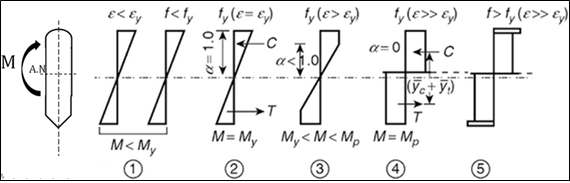 Caractéristiques de Moment-Courbure
Phase 1 - Comportement élastique
Phase 2 – Limite d’élasticité
Phase 3 – Flexion élasto-plastique
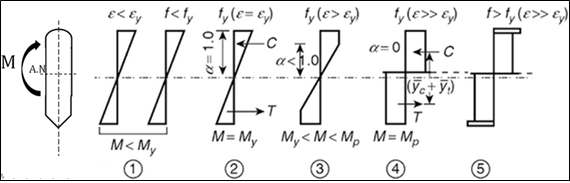 L’augmentation du moment provoque une rotation supplémentaire de la section au lieu des contraintes supplémentaires aux fibres plastifiées.
La courbe moment-courbure perd sa linéarité, ce qui entraîne plus de rotation par unité de moment. Autrement dite, la rigidité de la poutre est réduite.
Caractéristiques de Moment-Courbure
Phase 4 – Flexion plastique
Phase 5 – Ecrouissage
Grace au durcissement de certain matériaux, une petite quantité de moment supplémentaire peut être maintenue une fois le moment plastique de la section est atteint
La relation moment-courbure (M – ϕ), représentée sur la figure ci dessous, décrit la réponse des poutres soumises à un moment de flexion. La courbe de moment-courbure (a) représente le comportement réel d'une section transversale d'un matériau élasto-plastique. Mais, l’image (b) représente la forme simplifiée de celle-ci.
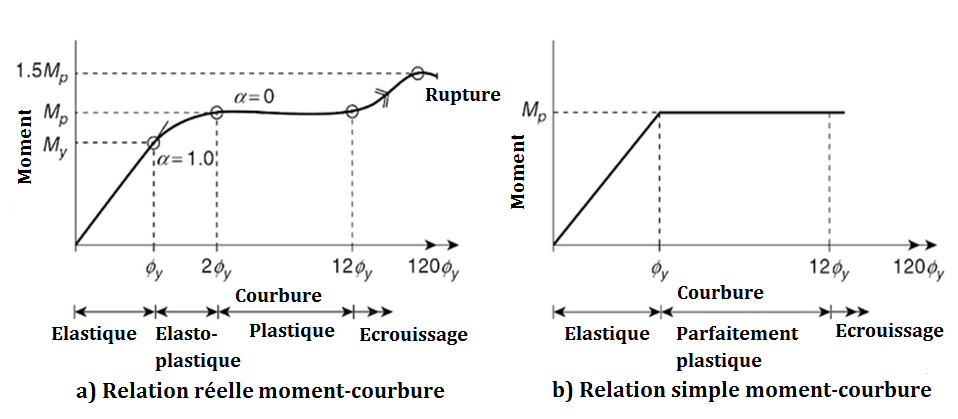 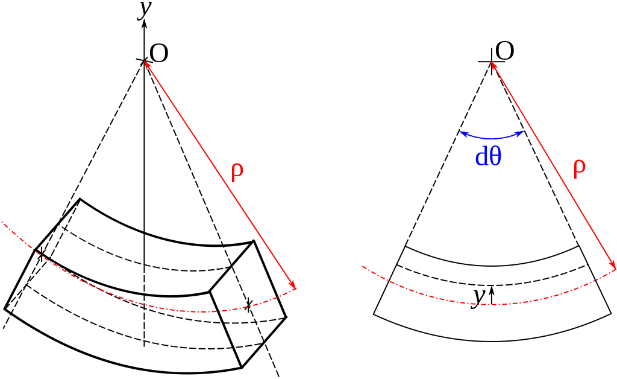 Caractéristiques de Moment-Courbure
Dans la courbe idéalisée, la section maintient linéairement le moment jusqu'à atteint le moment résistant plastique. Puis, elle reçoit une rotation indéterminée. Cette idéalisation n’est valable que pour des matériaux ductiles (sections capables de subir des grandes rotations).
Le moment plastique est le moment résistant ultime d’une section transversale entièrement plastifiée. Afin de déterminer ce paramètre, il est nécessaire de mettre des hypothèses et des procédures. Cette partie illustre alors l’enchainement des étapes a suivre soit dans le cas des matériaux homogène (comme l’acier) ou hétérogène comme du béton.
Sections homogènes
Les hypothèses applicable a propos de la détermination du moment plastique d’une section homogène sont :
Moment plastique
•	Le matériau suit la loi de Hooke jusqu'à ce que la contrainte atteigne la limite élastique.
•	Les contraintes et le module d'élasticité ont la même valeur en compression qu'en traction.
•	Le matériau est homogène et isotrope dans les états élastique et plastique.
•	Les sections transversales planes (les sections perpendiculaires à l'axe longitudinal de la poutre) restent planes et normales à l'axe longitudinal après déformation, l'effet du cisaillement étant négligé.
•	Il n'y a pas de force axiale résultante sur la poutre.
•	La section transversale de la poutre est symétrique autour d'un axe à travers son centre de direction parallèle au plan de flexion.
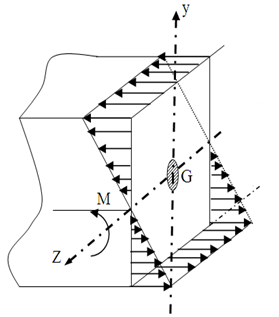 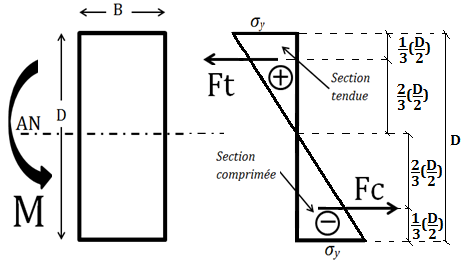 On définit (Z) comme le module de résistance élastique.
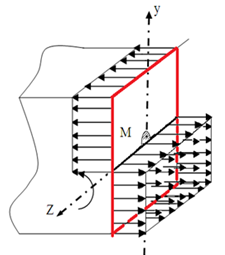 Moment plastique
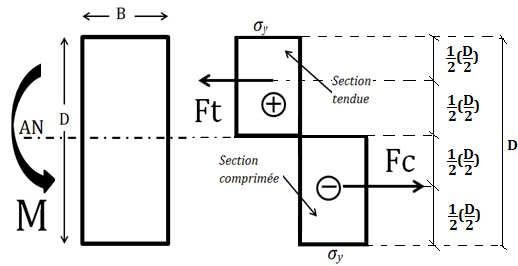 On définit (S) comme le module de résistance plastique.
Le facteur de sécurité d’une section rectangulaire est défini comme le rapport de module plastique au module élastique et est égale à (1,5).
Section en béton armé
Les courbes contrainte-déformation à court terme du béton et de l'acier sont idéalisées selon l’ EC2 comme suit:
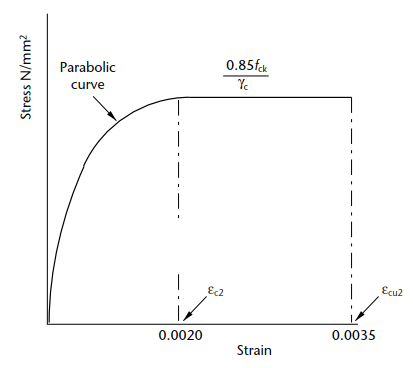 Acier
Béton
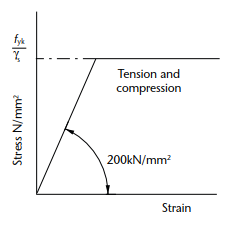 Moment plastique
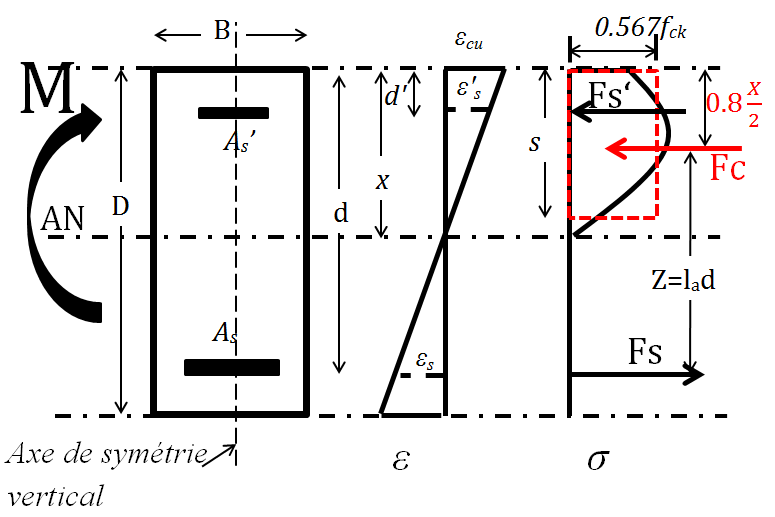 Le moment plastique d’une section en béton armé est calculé à l’état limite ultime ELU en tenant en compte l’effet que la courbe contraintes-déformations du béton n'est plus linéaire.
La figure ci contre illustre la coupe de la section, le diagramme de déformation et les blocs de contraintes sachant que:
Le bloc parabole-rectangle représente la distribution des contraintes de compression dans le béton en phase plastique.
Moment plastique
Le bloc de contraintes rectangulaire est une simplification équivalente au bloc parabole-rectangle.
Dans un cas où la déformation des aciers est connue, la position de l’axe neutre est déterminé par la formule suivante, sachant que la déformation d’un béton du class < 50/60 dans l’état limite ultime est de 0,0035.
et
Section simplement armée
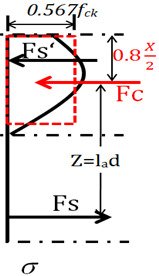 L’effort de compression du béton est calculé comme:
Le moment entrainé par la force de résistance du béton par rapport au centre des armature est :
Moment plastique
Le moment entrainé par la force de résistance des aciers par rapport au centre du bloc du béton est :
Les équations  (1) et (2) permettent alors de ferrailler une section en béton armé vis-à-vis d’un moment ultime « M ».
A la base de l’équation (1) un abaque (une courbe) ainsi qu’un tableau des bras de levier ont été formulés afin de déterminer le bras de levier (Z). Ils relient le rapport du bras de levier a la hauteur effective de la poutre avec le facteur (K) qui dépond du moment visé (M)
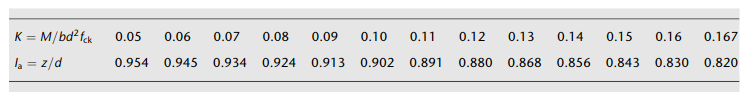 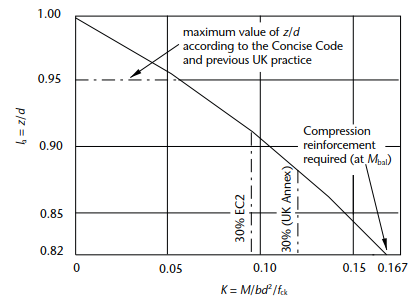 Moment plastique
Section équilibrée
Moment plastique
Section doublement armée
Dans certains cas où le moment ultime de conception dépasse le moment de résistance du béton « Meq » un ferraillage supplémentaire de la zone comprimée est donc nécessaire.
Calculons le moment résistant de la section par rapport au centre des aciers tendu:
Moment plastique
La section des aciers comprimés nécessaire peut être déduite comme:
et
Supposant que les aciers comprimés atteignent leur limite d’élasticité, la proportionnalité du diagramme de déformations nous donne:
Moment plastique
et
Toutes les équations précités auparavant s'appliquent au cas du béton de classe ≤ C50 / 60. Pour les autres classes ≥ C50 / 60, des équations similaires, avec des constantes différentes, peuvent être formulées suit aux exigences de l’EC2.
Les constantes pour les bétons ≤ C50 / 60 sont présentées dans le tableau suivant:
Moment plastique
Conception graphique
Pour construire des abaques qui permettent la résolution graphique de problème de ferraillage on se base sur deux équations: l’équilibre des forces axiaux et l’équilibre des moments autour de l’axe neutre. Ce qui donne:
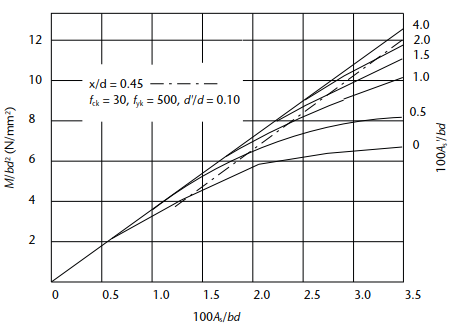 Pour des valeurs bien déterminées de « As’/bd », « x/d » et « d’/d », la résolution des deux équations donne les valeurs de « As/bd » et « M/Bd2 », de sorte qu'un ensemble de diagrammes de conception tels que celui représenté sur la figure peuvent être tracés.
Moment plastique
Il est a noter que les contraintes sur l'acier « fs et fs’ » doivent être calculées pour chaque valeur de « x/d ».
Redistribution des moments et équations de conception
Le comportement plastique du béton armé influe sur la répartition des moments dans la structure. Par conséquent, les moments élastiques se redistribuent en attribuant des rotules plastiques aux sections critiques. Tant que la rotule plastique nécessite des rotations relativement importantes, les aciers tendus doivent subir des grandes déformations. A ce propos, les codes pratiques limitent la hauteur de l’axe neutre.
L’ EuroCode 8 propose l’équation suivante qui permet de limiter la hauteur du l’axe neutre dans les béton de classe inferieure ou égale à C50/60:
Moment plastique
avec
ou
La profondeur du bloc de contrainte de compression est (seq=0.8xeq) et le bras de levier (zeq=d-(seq/2)).
Le moment résistant du béton comprimé est :
Et
ou bien
Par remplacement on obtient:
Selon l’EC2 «k1=0.44, k2=1.25» pour une classe du béton ≤C50/60. Pour cette même classe, les valeurs de «xeq, zeq et Keq» pour différents pourcentages de moment de redistribution sont représentées dans le tableau suivant:
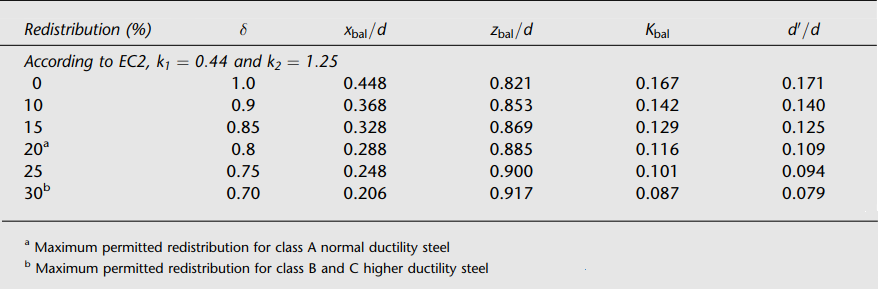 Moment plastique
La forme de ces équations est identique à celle déduite précédemment pour la conception d'une section avec renforcement en compression et sans redistribution du moment. Si la valeur de « d’/d » pour la section dépasse celle indiquée dans le tableau, l'acier de compression n’atteint pas l’écoulement et la contrainte de compression sera inférieure à « 0.87fyk ». Dans ce cas, la contrainte de compression « fs’ » sera « Es εs’ » où la déformation « εs’» est obtenue à partir du diagramme de déformation. Cette valeur « fs’ » devrait remplacer la valeur « 0.87fyk » :
Il est à noter que pour une section simplement armée « K < Keq », le bras de levier est calculé par :
Pour une section doublement armée, le bras de levier est à calculer par zeq=d-(seq/2) ou :
et
Notez qu'une fois que le moment de flexion atteint le moment plastique, la section peut pivoter librement, c'est-à-dire qu'elle se comporte comme une rotule. Ce qui est appelé une rotule plastique et constitue la base de l'analyse plastique. Au niveau de la rotule plastique, les contraintes restent constantes, mais les déformations de rotations peuvent augmenter.
Rotule plastique
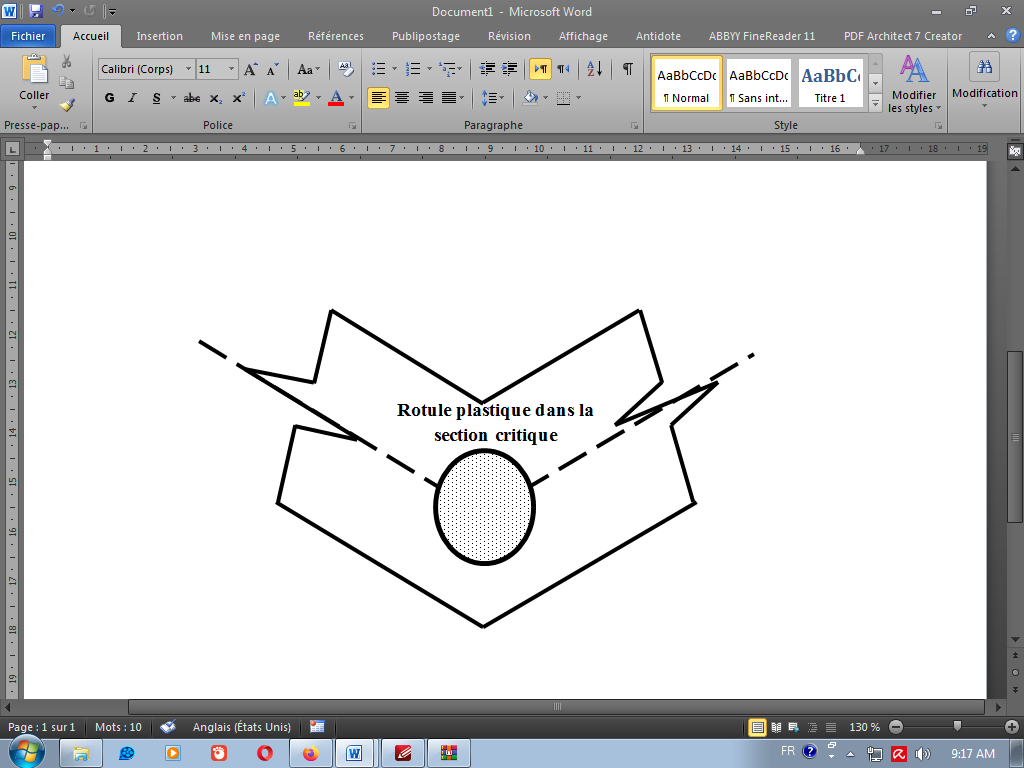 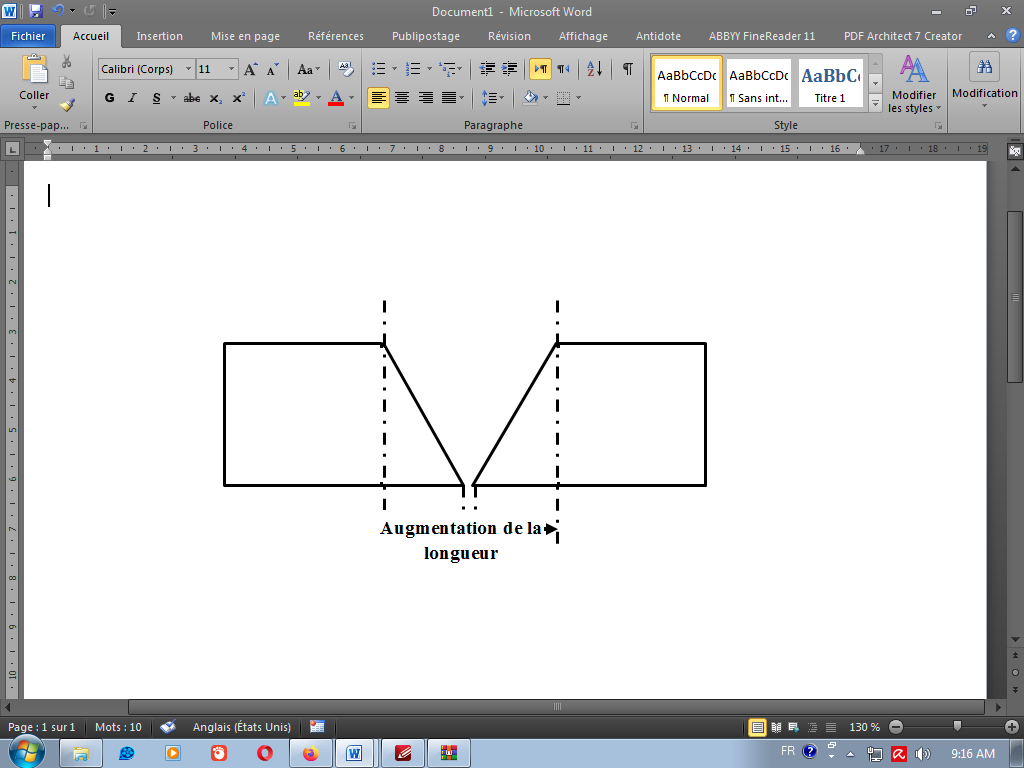 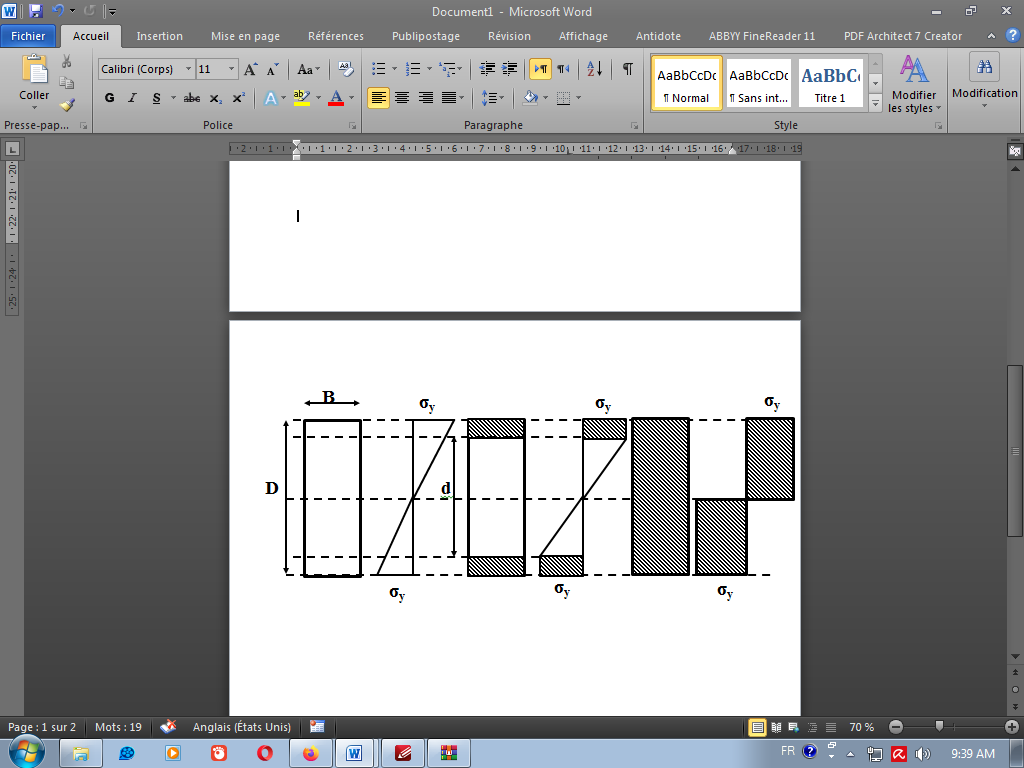 Moment partiellement plastique
Soit une section rectangulaire de dimension (B x D) soumise à un moment M.
L’augmentation de moment entraine une plastification de la section jusqu'à la formation de la rotule plastique. Le moment de la section partiellement plastifiée est donné par:
Apres la plastification totale de la section, son moment plastique devient:
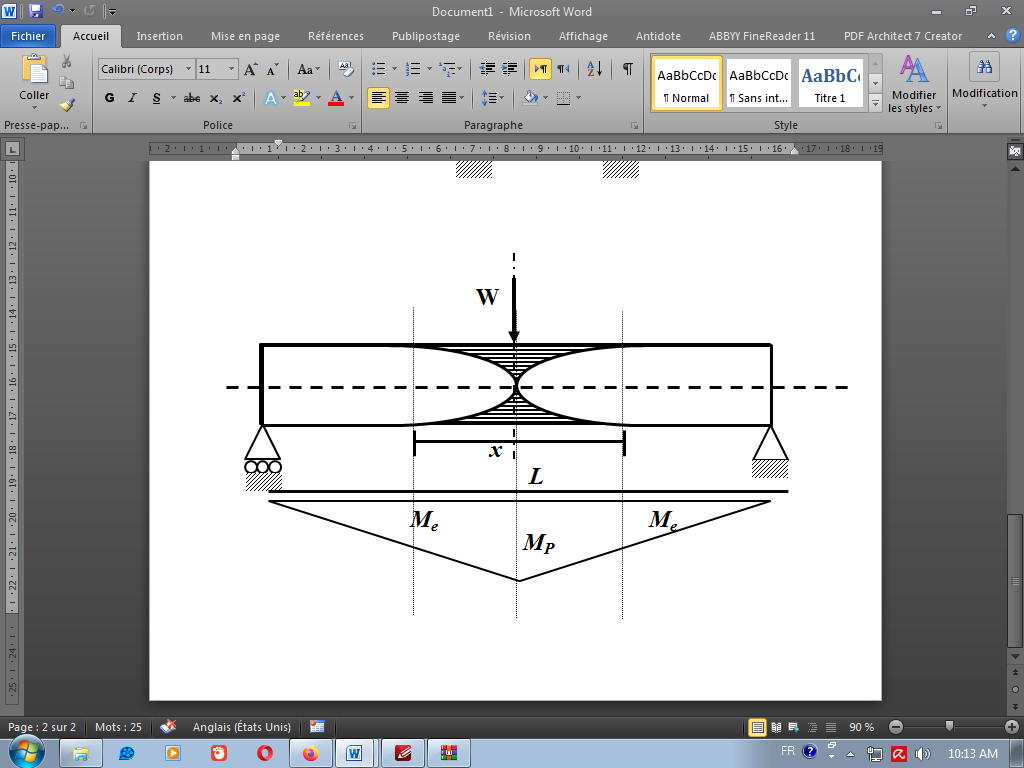 Longueur de la section plastifiée
Considérant une poutre simplement appuyée soumise a une force ponctuelle W comme montre la figure au dessus.
La section critique se situe au point d’application de la charge W où la rotule plastique se forme sous un moment fléchissant Mf = MP. La langueur de cette section est : x = L/3.